Самое главное
Вместо многоточия вставьте подходящие по смыслу слова
1. У тела большей массы скорость изменяется …, про него говорят, что оно … инертно.
2. Масса характеризует …
3. Единица массы  в СИ …
4. Массу тела можно определить …
5. Эталон массы представляет собой …
6. В 1 т содержится … кг.
7. При выстреле из ружья большую скорость получает …, потому что ее масса …
8. Если при взаимодействии друг с другом два тела изменяют свои скорости одинаково, то их массы …
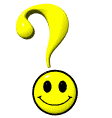 Идеальный вес: как рассчитать индекс массы тела (ИМТ)?
Индекс массы тела можно вычислить по формуле: 
                    
                      ИМТ = 

Например, масса человека - 85 кг, рост =164см. Следовательно ИМТ в этом случае равен: 
                       
                      ИМТ =
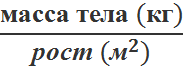 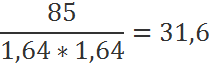 Идеальный вес: как рассчитать индекс массы тела (ИМТ)?
Ожирение – угроза здоровью.
Индекс массы тела используют для определения степени ожирения и степени риска развития сердечнососудистых заболевай, диабета и других осложнений, связанных с избыточной массой тела и ожирением.